SDG 5 in Slovakia
Diversity Charter
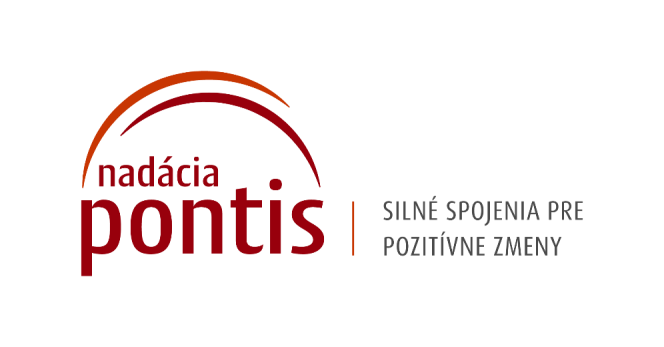 1
Challenges
Slovakia at the bottom of the EU in gender equality:
https://eige.europa.eu/gender-equality-index/2015/countries-comparison/power
Diversity Charter in Slovakia:

https://www.chartadiverzity.sk/charta-diverzity-sr/english-summary/

Member companies: https://www.chartadiverzity.sk/signatar/
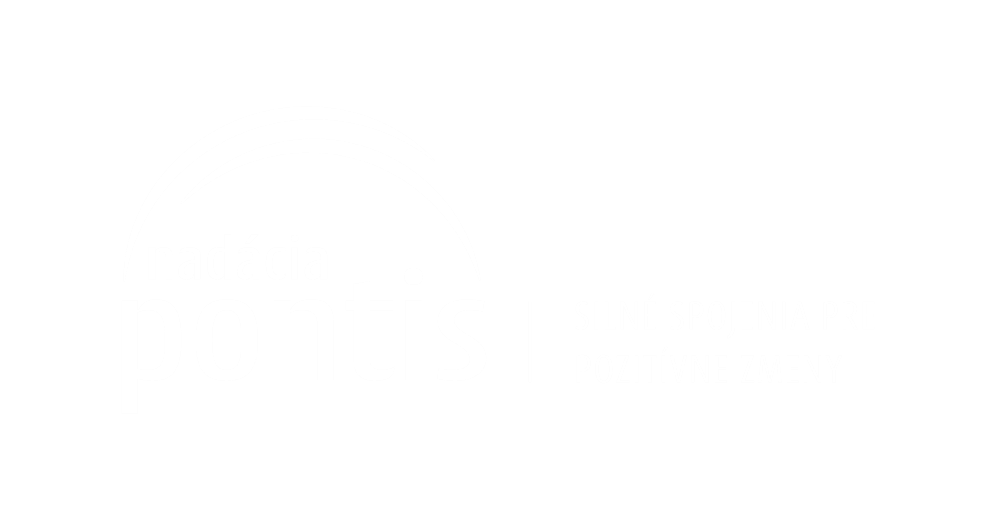 Case of PwC audit at Philip Morris
PwC provides internal audit to companies,
companies can then receive an Equal Salary Certification:
http://www.equalsalary.org/about-equal-salary/foundation-equal-salary/

Targets the huge pay gap between men a women.
Thank you
daniela.kellerova@nadaciapontis.sk
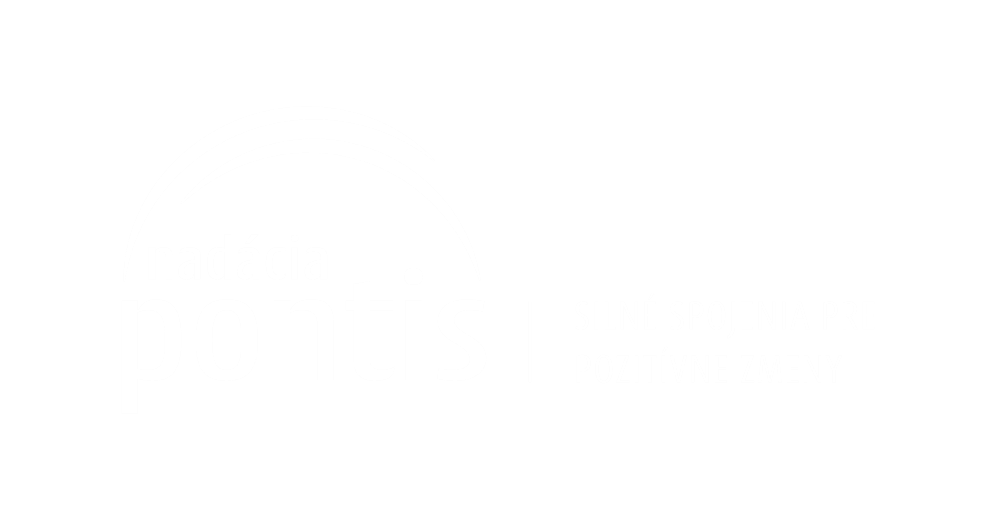